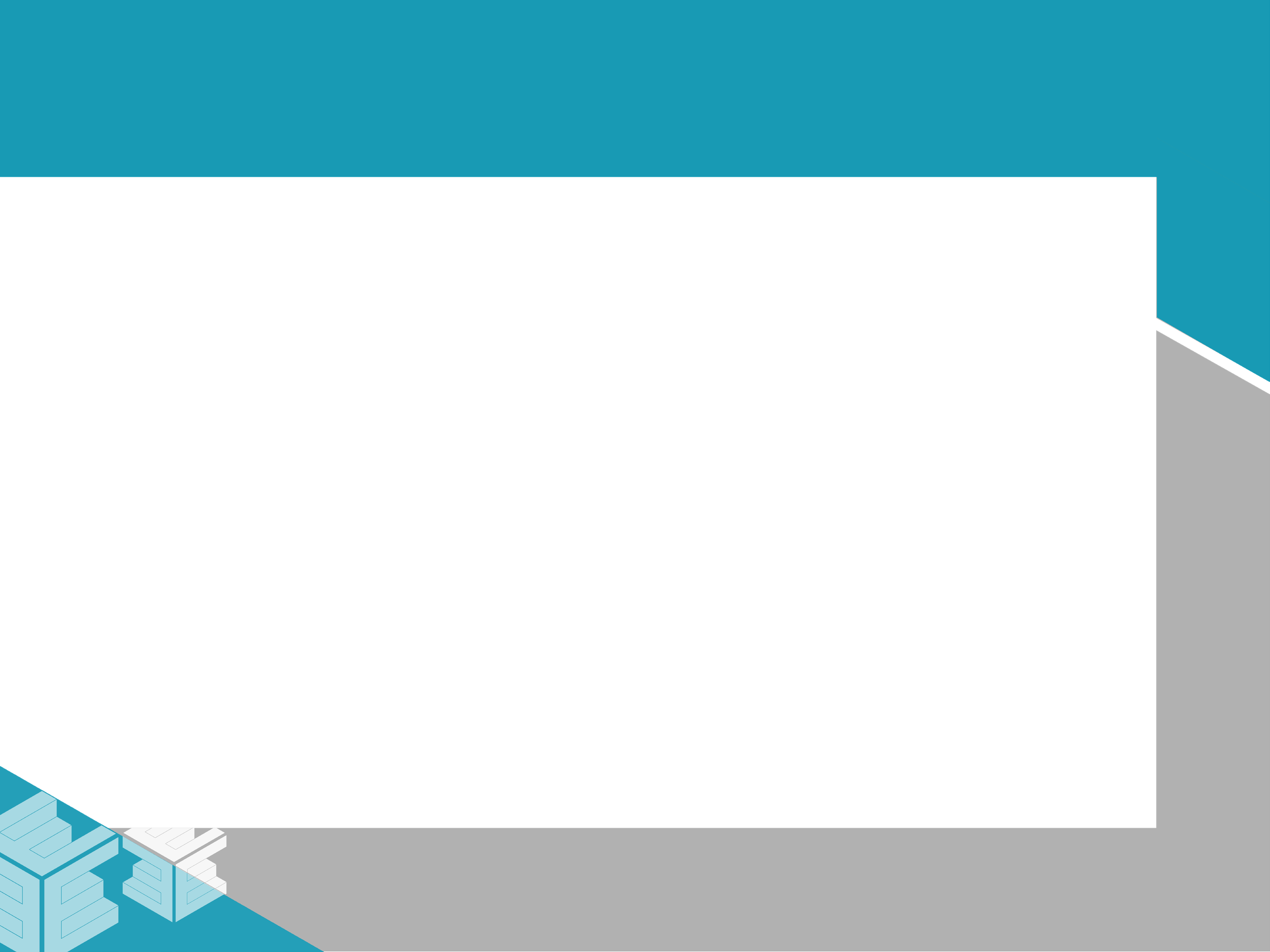 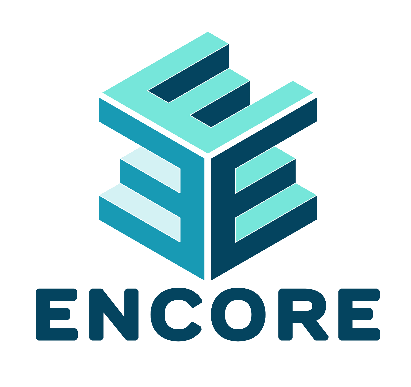 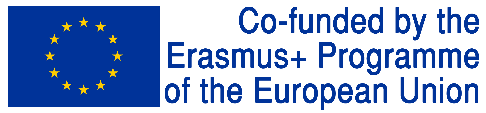 ການມີສ່ວນຮ່ວມຂອງຜູ້ມີສ່ວນໄດ້ສ່ວນເສຍ ແລະ ການຈັດການ
ການເຝິກຄູເຝິກ ຄັ້ງທີ 1 1 

Project ref.: 617589-EPP-1-2020-1-AT-EPPKA2-CBHE-JP
AGENDA
ຄວາມສຳຄັນຂອງການມີສ່ວນຮ່ວມຂອງຜູ້ມີສ່ວນໄດ້ສ່ວນເສຍ ແລະ ການສ້າງເຄືອຂ່າຍ
ການກຳນົດຜູ້ມີສ່ວນໄດ້ສ່ວນເສຍ (ພາຍໃນ/ພາຍນອກ)
ປັດໄຈຄວາມສຳເລັດ
ບົດເຝິກຫັດກຸ່ມ
2
ເປັນຫຍັງຕ້ອງສຳພັນກັບຜູ້ມີສ່ວນໄດ້ສ່ວນເສຍ?
ເຄືອຂ່າຍ
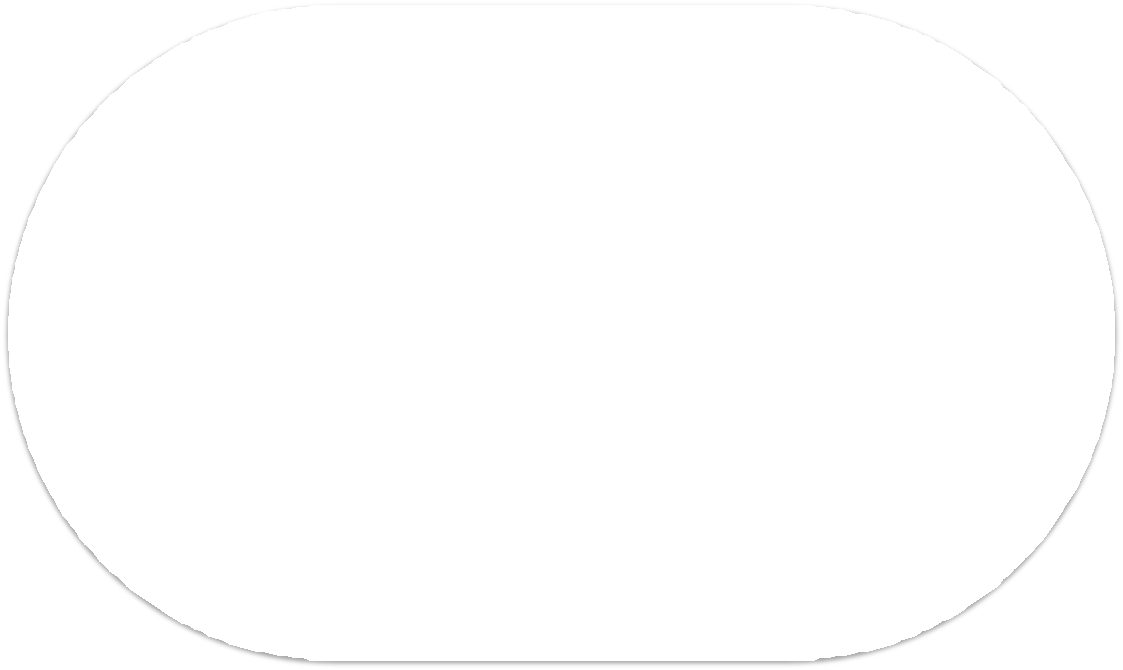 “Are purposeful social entities characterised by a  commitment to quality, rigour, and a focus on  outcomes. They are an effective means of  supporting innovation in times of change.

In Education, networks promote the  dissemination of good practice, enhance  professional development, support capacity  building in institutions, and assist in the process  of re-structuring & re-culturing educational  organisations & systems.”
Networks of Innovation.
OECD 2003
3
ເພື່ອພັດທະນາຜົນການດຳເນີນງານ
ເຄືອຂ່າຍ
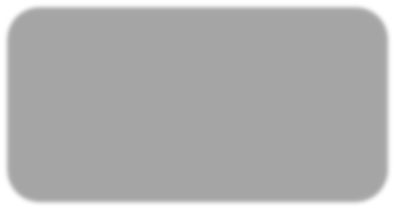 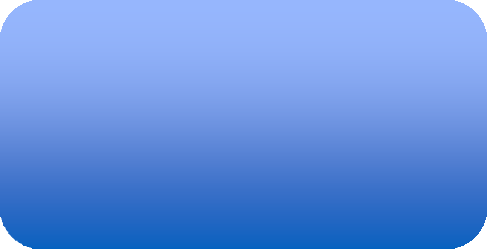 ການຈັດຕັ້ງທີ່ເປັນລະບົບ ແລະ ນຳໃຊ້ ...
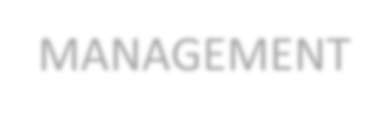 ການຈັດການ
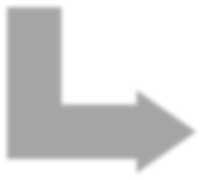 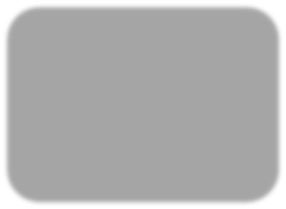 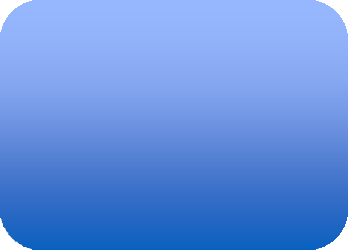 ການສື່ສານທັງພາຍໃນ ແລະ ພາຍນອກ, ການຕອບສະໜອງ ແລະ ການປະສານງານລະຫວ່າງ ...
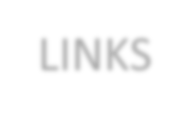 ສາຍພົວພັນ
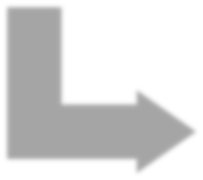 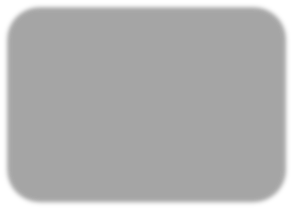 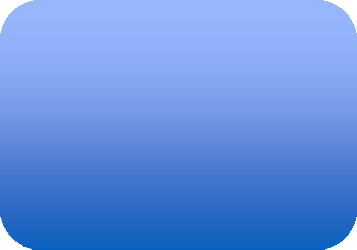 ຊ່ຽວຊານ, ທີມ ຫຼື ອົງກອນຕ່າງໆ
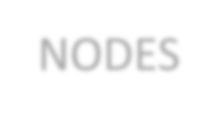 ຂອດ
4
ຂໍ້ດີຂອງການມີເຄືອຂ່າຍ
ການປະສານງານໃນວຽກງານການພັດທະນາຊ່ຽວຊານຜູ້ສະໜັບສະໜູນ ແລະ ຫຼຸດຜ່ອນການຢູ່ຢ່າງໂດດດ່ຽວ
ສ້າງໃຫ້ມີການຊອກ ວິທີແກ້ໄຂບັນຫາຮ່ວມກັນ ເພື່ອແບ່ງປັນບັນຫາ
ເປີດ ໂອກາດ ໃຫ້ມີການຮ່ວມມືຈາກພາກສ່ວນພາຍນອກຕໍ່ກັບສະຖາບັນ. 
ການບໍລິຫານຈັດການເຄືອຂ່າຍຢ່າງມີປະສິດທິພາບ ເພີ່ມຄວາມສາມາດໃນການແຂ່ງຂັນຂອງສຖາບັນ. 
ເຄືອຂ່າຍສ້າງການເຂົ້າເຖິງຊັບພະຍາກອນ (ຄວາມຮູ້, ຄວາມຊຳນານ, ການຕິດຕໍ່, ອຸປະກອນ ແລະ ອື່ນໆ)
ເຄືອນຂ່າຍ ແມ່ນມີຄຸນຄ່າສູງທັງຕໍ່ບຸກຄົນ ແລະ ສະຖາບັນ!
5
ເຄືອຂ່າຍ ບໍ່ແມ່ນ
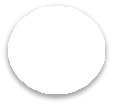 ແກ້ໄຂບັນຫາໄລຍະສັ້ນ
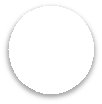 02
03
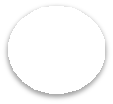 ຟຣີ
01
ສ້າງຂື້ນໄດ້ງ່າຍໆ
ມັນຮຽກຮ້ອງການປ້ອນເຂົ້າປັດໄຈການຜະລິດຈາກສະມາຊິກ
ເຄືອຂາຍຮຽກຮ້ອງການທຸ້ມເທ ແລະ ເສຍສະຫຼະ ຢ່າງຫຼວງຫຼາຍ
ມັນຮຽກຮ້ອງເວລາໃນການຮັກສາ ແລະ ພັດທະນາໂຕເອງຕື່ມອີກ
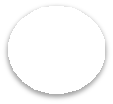 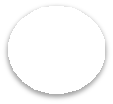 05
04
ໄປໃນທິດທາງດຽວ
ອິດສະຫຼະພາບຂອງຜູ້ຮ່ວມ
ເຄືອຂ່າຍສ້າງສະຖານະເອື້ອປະໂຫຍດເຊິ່ງກັນ ແລະ ກັນ  (win-win  situations)
ມັນຮຽກຮ້ອງຄວາມເຊື່ອໝັ້ນລະຫວ່າງ ສະມາຊິກລາຍບຸກຄົນ ແລະ ສະຖາບັນ
6
ເຄືອຂ່າຍທຸລະກິດ
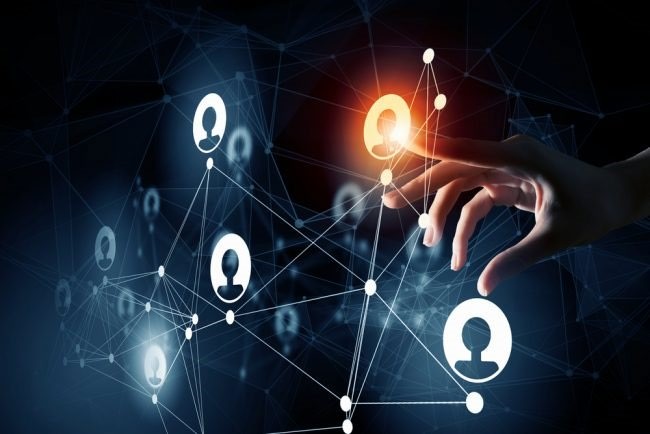 7
ເຄືອຂ່າຍທຸລະກິດ vs ເຄືອຂ່າຍສັງຄົມ
ຢ່າເກີດຄວາມສັບສົນລະຫວ່າາງພວກມັນ!
ເຄືອຂ່າຍສັງຄົມ (Social networks):
ສ້າງຈາກກຸ່ມຄົນທີ່ທ່ານຮູ້ຈັກ ແລະ ຜູ້ທີ່ອາດຈະມັກທ່ານຫຼາຍ.
ອາດຈະເປັນບຸກຄົນທີ່ທ່ານຮູ້ຈັກ, ແຕ່ບໍ່ເຖິງຂັ້ນກັບວ່າຕື່ມເຕັມເງື່ອນໄຂຂອງການເປັນເຄືອຂ່າຍທຸລະກິດ

ເຄືອຂ່າຍທຸລະກິດ (Business networks):
ສາມາດອີງໃສ່ການຕອບ e-mails ແລະ ຄຳຖາມຕິດພັນກັບວຽກງານ
ສະໜອງການຊ່ວຍເຫຼືອທີ່ຕິດພັນກັບວຽກງານ ແລະ ການໃຫ້ຊັບພະຍາກອນ ແລະ ຄວາມຮູ້

ເຖິງແມ່ນວ່າເຄືອຂ່າຍສັງຄົມສະເພາະທີ່ໜັກແໜ້ນ ຍັງບໍ່ສາມາດແທນທີ່ເຄືອຂ່າຍທຸລະກິດໄດ້
ມະນຸສາມາດຢູ່ໄດ້ທັງສອງເຄືອຂ່າຍ: ເຄືອຂ່າຍສັງຄົມ ແລະ ເຄືອຂ່າຍທຸລະກິດຂອງທ່ານ
8
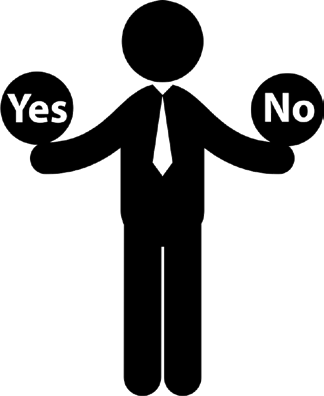 ສິ່ງທີ່ຄວນ ແລະ ບໍ່ຄວນເຮັດ ໃນເຄືອຂ່າຍທຸລະກິດ
ສິ່ງທີ່ຄວນເຮັດ
“ການນຳສະເໜີໂຕເອງ (Elevator Pitch)” – ໄວ, ຊັດເຈນ ແລະ ຖືກຕ້ອງ ເມື່ອພັນລະນາກ່ຽວກັບສູນໃຫ້ຄວາມຮູ້ຂອງທ່ານ. ຮັບປະກັນວ່າທ່ານສາມາດດຶງການມີສ່ວນຮ່ວມຂອງຜູ້ຟັງແຕ່ເລີ່ມຕົ້ນ ແລະ ເປັນຄວາມຊົງຈຳ. 
ຕິດຕາມຄືນ (Follow up) – ມັນມີປະໂຫຍດຫຍັງກັບການພົບປະຜູ້ຄົນ ຖ້າທ່ານບໍ່ຕິດຕາມຄືນຫຼັງຈາກນັ້ນ? 
ຟັງ ແລະ ຮຽນຮູ້ (Listen & learn) –ໃຊ້ເວລາໃນການຮຽນຮູ້ຈາກປະສົບການຂອງຄົນອື່ນໆ.
ຍື່ນໝູຍື່ນແມວ (Quid-pro-quo) – ທ່ານບໍ່ສາມາດຄາດຫວັງທີ່ຈະໄດ້ຮັບ ໂດຍປາສະຈາກການໃຫ້ເພື່ອເປັນສິ່ງຕອບແທນ. ສະເໜີການຊ່ວຍເຫຼືອລ້າ, ສິ່ງທີ່ມັກ, ຄຳປຶກສາ ຫຼື ຫຼຸດຕົ້ນທຶນຂອງການບໍລິການ.
ອົດທົນ (Be patient) – ເຄື່ອຂ່າຍກຳລັງພັດທະນາຢ່າງເຂັ້ມແຂງ, ຄວາມສຳພັນທາງທຸລະກິດທີ່ຍາວນານ. ຢ່າຄາດຫວັງທີ່ຈະເກັບກ່ຽວຜົນໄດ້ຮັບທັນທີທັນໃດ. ສິ່ງດີໆເຂົ້າຫາຜູ້ທີ່ຮູ້ລໍຖ້າ. 
ກະກຽມຄຳຖາມ (Prepare questions) – ເຂົ້າຮ່ວມຄົນທີ່ທ່ານຄິດວ່າຕ້ອງການພົບ ແລະ ຄິດຫາສິ່ງທີ່ທ່ານຕ້ອງການຖາມເຂົາເຈົ້າ, ສິ່ງທີ່ທ່ານຕ້ອງການຈະຮຽນຮູ້ຈາກເຂົາເຈົ້າ.
11
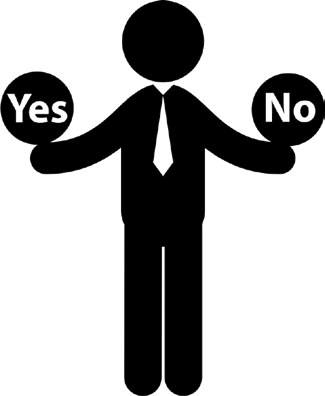 ສິ່ງທີ່ຄວນ ແລະ ບໍ່ຄວນເຮັດ ໃນເຄືອຂ່າຍທຸລະກິດ
ສິ່ງທີ່ບໍ່ຄວນເຮັດ
ບໍ່ສະແດງຄວາມຢ້ານ (Don’t be timid) – ຢ່າລົບສະເພາະກັບຄົນທີ່ທ່ານຮູ້ຈັກແລ້ວເທົ່ານັ້ນ. 

ຢ່າລົມນຳສະເພາະຄົນດຽວ (Don’t only speak to one person) – ລົມນຳຫຼາຍເທົ່າໃດຍິ່ງດີ.

ຢ່າຢ້ານທີ່ຈະຖາມຄຳຖາມ (Don’t be afraid to ask questions) – ທຸກຄົນຢ້ານທີ່ຈະຖືກເມີນເສີີຍ ຫຼື ເບິ່ງເປັນຄົນໂງ່ ແຕ່ມັນບໍ່ມີປະໂຫຍດຫຍັງ. ຫຼາຍຄົນມີຄວາມສຸກກັບການໄດ້ສະແດງອອກຄວາມຮູ້ ແລະ ຄວາມຊຳນານຂອງໂຕເອງ, ສະນັ້ນ, ລຸຍ ແລະ ຖາມຄຳຖາມຕ່າງໆເທົ່າທີ່ທ່ານຈະສາມາດຖາມໄດ້. 

ຫຼີກລ້ຽງການນຳສະເໜີໂຕເອງຫຼາຍເກີນໄປ (Avoid overzealous self-promotion) – ວິທີນີ້ເປັນການເພີ່ມຄວາມໜ້າລຳຄານຫຼາຍກວ່າການສ້າງຄວາມສຳພັນ! 

ຢ່າລືມທີ່ຈະຕິດຕາມຄືນ (Don’t forget to follow up)
12
ການສ້າງເຄືອຂ່າຍທຸລະກິດ
ຄິດເບິ່ງວ່າໃຜທີ່ຄວນຢູ່ໃນສູນ EKC ຂອງທ່ານ. 
ໃຜຊ່ວຍຂ້ອນໄດ້ແນ່? 
ໃຜຮູ້ວ່າແມ່ນຫຍັງຈະດຳເນີນຕໍ່ໄປ? 
ໃຜທີ່ສາມາດຊ່ວຍທ່ານຂ້າມຜ່ານສິ່ງກີດຂວາງຕ່າງໆ? 
ໃຜທີ່ເປັນຈຸດເຊື່ອມຕໍ່ທີ່ສຳຄັນໃນການສະໜອງ ຫຼື ຕ່ອງໂສ້ຂໍ້ມູນຂ່າວສານ? 


ເຄືອຂ່າຍຍິ່ງກວ້າງຂວາງ, ທ່ານຈະສາມາດເຂົ້າຫາຄວາມຮູ້ ແລະ ຂ່າວສານຂໍ້ມູນ ເມື່ອທ່ານຕ້ອງການ.
13
ການສ້າງເຄືອຂ່າຍທຸລະກິດ
ຮັບຮູ້
ໂອກາດຢູ່ອ້ອມໂຕທ່ານ. 
ຜູ້ໃຫ້ໂອກາດຢູ່ອ້ອມໂຕທ່ານເຊັ່ນກັນ. 
ການຮັບຮູ້ຂັບເຄື່ອນໂອກາດ ໄປສູ່ ຄວາມເປັນໄປໄດ້ ແລະ ຫຼີກລ້ຽງການເປັນເຫຍື່ອຂອງຜູ້ໃຫ້ໂອກາດ..
ຍ້ອນວ່າທຸກຄວາມເຂັ້ມແຂງ, ທັກສະ, ຂ່າວສານຂໍ້ມູນ, ການຕິດຕໍ່, ແລະ ຄວາມຊ່ຽວຊານ ທີ່ທ່ານມີເພື່ອໃຫ້ຄົນອື່ນ, ແລະ ທີ່ຄົນອື່ນມີເພື່ອໃຫ້ທ່ານ, ເຄືອຂ່າຍຂອງທ່ານ ສາມາດສ້າງແກ່່ນສານຂອງໂອກາດສຳລັບທ່ານເອງ ແລະ ຄົນອື່ນໆ. 


ແນະນຳໂຕທ່ານເອງ!!
14
ການສ້າງເຄືອຂ່າຍທຸລະກິດ
ເຄືອຂ່າຍ ຕ້ອງ ຕ່າງໃຫ້ຜົນປະໂຫຍດເຊິ່ງກັນແລະກັນ

ຄົນທີ່ຢູ່ໃນເຄືອຂ່າຍທຸລະກິດຂອງທ່ານ ຈະຄາດຫວັງທ່ານຊ່ວຍເຫຼືອເຂົາເຈົ້າໃນສິ່ງທີ່ຕ້ອງການ ແລະ ກົງກັນຂ້າມ.

ບໍ່ລັງເລທີ່ຈະຖາມເພື່ອຂໍການຊ່ວຍເຫຼືອ. 

ນອກຈາກການໃຫ້ຄວາມຊ່ວຍເຫຼືອເມື່ອຖືກຂໍຮ້ອງມາ, ທ່ານສາມາດຊ່ວຍເຫຼືອເຊິ່ງກັນແລະກັນ ໃນຫຼາຍໆທາງເຊັ່ນ: 
ແບ່ງປັນຂ່າວສານຂໍ້ມູນ ທີ່ທ່ານຄິດວ່າຈະເປັນປະໂຫຍດຕໍ່ເຂົາເຈົ້າ. 
ສົ່ງຕໍ່ຫົວຂໍ້ທີ່ກ່ຽວຂ້ອງ ຫຼື ການຊົມເຊີຍເຂົາເຈົ້າໃນຜົນສຳເລັດຂອງເຂົາເຈົ້າ.
15
ປະໂຫຍດຂອງເຄືອຂ່າຍທຸລະກິດ
ຄຸນນະພາບການຕັດສິນໃຈທີ່ສູງກວ່າ (Higher quality decision making) ຂອບໃຈການສື່ສານກັບຜູ້ມີສ່ວນໄດ້ສ່ວນເສຍໄວຂື້ນ, ຊ່ວຍໃຫ້ເຮົາເຂົ້າໃຈຄວາມຕ້ອງການຂອງເຂົາເຈົ້າຫຼາຍຂື້ນ. 

ການເພີ່ມຂື້ນຂອງຄວາມຍືດຍຸນຂອງສະມາຊິກໃນເຄືອຂ່າຍ ຂອບໃຈການສະໜັບສະໜູນ ແລະ ການຊຸກຍູ້ຈາກຫຼາຍພາກສ່ວນ

Synergy effects
ຄວາມເປັນໄປໄດ້ທີ່ຈະສຸມໃສ່ຄວາມຊຳນານສະເພາະ
ເພີ່ມທະວີນະວັດຕະກຳ ແລະ ຄວາມສ້າງສັນ
ການຊີ້ນຳວຽກ
ການຮຽນຮູ້ຮ່ວມກັນ ແລະ ການສົ່ງຕໍ່ຄວາມຮູ້
ໄດ້ຮັບຂໍ້ໄດ້ປຽບໃນການແຂ່ງຂັນ
ເຂົ້າເຖິງຕະຫຼາດມືດ (hidden markets)
16
ປະໂຫຍດຂອງເຄືອຂ່າຍທຸລະກິດ
ເພີ່ມທະວີປະສິດທິພາບຜ່ານການສະສົມວຽກມອບໝາຍ
ດຶງຈຸດແຂ່ງຂອງສະມາຊິກອອກມາ
ຄຳສັ່ງຮ່ວມ (Mutual orders)
ເພີ່ມທະວີຄວາມສາມາດດ້ານການເງິນໂດຍຜ່ານການຫຼຸດຕົ້ນທຶນ
ເພີ່ມຂອບເຂດຂອງການຊື້ (Increase of acquisition area)

ການປະກົດຕົວໃນຖານະອົງກອນຂະໜາດໃຫຍ່
ຄວາມເປັນໄປໄດ້ທີ່ຈະຊ່ວຍເຫຼືອໃນມິຕິທີ່ສູງຂື້ນ
ມີຄວາມສາມາດທີ່ມອບໃຫ້ໄດ້ສູງຂື້ນ
ເພີ່ມຄວາມຊຳນານສະເພາະໃນການຊອກຫາທາງອອກ
ການນຸ່ງເຄື່ອງແບບ
ເພີ່ມການຮັບຮູ້ການມີຕົວຕົນແກ່ລູກຄ້າ (ບັນດິດ, ນັກສຶກສາ, ບໍລິສັດ)
ມີຜູ້ມີສ່ວນຮ່ວມຍ່ອຍຫຼາຍຄົນ ທີ່ມີບົດບາດສຳຄັນ (Many small actors act as one big player)
17
ແຜນທີ່ຜູ້ມີສ່ວນໄດ້ສ່ວນເສຍ
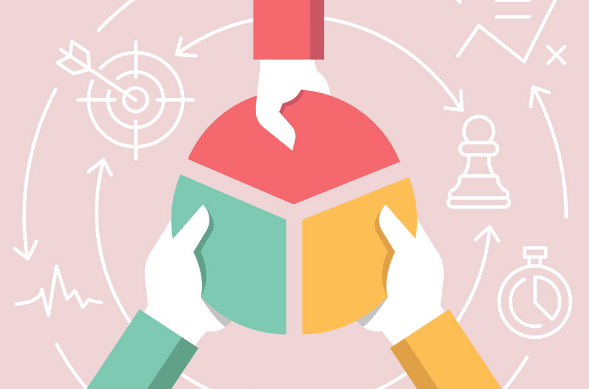 18
ໃຜແມ່ນຜູ້ມີສ່ວນໄດ້ສ່ວນເສຍຂອງທ່ານ?
ແຜນທີ່ຜູ້ມີສ່ວນໄດ້ສ່ວນເສຍ (Mapping Stakeholders)
ໃຜທີ່ EKC ຂອງທ່ານສາມາດຕິດຕໍ່ພົວພັນໄດ້? 

ປະເພດຕ່າງໆຂອງຜູ້ມີສ່ວນໄດ້ສ່ວນເສຍ:
ຖືກກັບຄວາມຕ້ອງການຫຼັກທີ່ແຕກຕ່າງກັນ (meet different center needs ) 
ມີລະດັບຂອງການຮ່ວມມື ທີ່ຮຽກຮ້ອງວິທີການເຂົ້າຫາ ແລະ ຄວາມສຳພັນ ທີ່ແຕກຕ່າງກັນ. 
ຕ້ອງການຍຸດທະວິທີທີ່ແຕກຕ່າງກັນ: ການຕິດຕໍ່, ການໂນ້ມນ້າວ, ການແລກປ່ຽນ, ການສື່ສານ, ການຍຶດໝັ້ນ ...
9/5/2022
19
ໃຜແມ່ນຜູ້ມີສ່ວນໄດ້ສ່ວນເສຍຂອງທ່ານ?
ແຜນທີ່ໝວດໝູ່ຜູ້ມີສ່ວນໄດ້ສ່ວນເສຍຂອງ EKC
ສະຖາບັນການສຶກສາ
ການບໍລິຫານລະດັບສູງກວ່າ
ນັກຮຽນ/ ນັກສຶກສາ 
ອາດີດນັກສຶກສາ
ການບໍລິການ/ ອົງປະກອບຫຼັກອື່ນໆ
ພາຍໃນ
ອົງກອນທຸລະກິດ  
ອົງກອນເພື່ອສັງຄົມ 
ລັດຖະບານ 
ອົງປະກອບຫຼັກ
ຜູ້ໃຫ້ບໍລິການ/ ຜູ້ຊ່ຽວຊານ 
ອົງການທີ່ໃຫ້ການສະໜັບສະໜູນ  ສະມາຄົມ ...
ພາຍນອກ
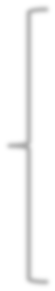 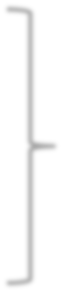 ທ້ອງຖິ່ນ ພື້ນທີ່ ປະເທດ
… 
ສາກົນ
ມະຫາວິທະຍາໄລ ແລະ ຄວາມເປັນມາຂອງສູນ ແລະ ພັນທະກິດ (mission)
9/5/2022
20
ໃຜແມ່ນຜູ້ມີສ່ວນໄດ້ສ່ວນເສຍຂອງທ່ານ?
ຄຳຖາມ:
ໃຜທີ່ EKC ຂອງທ່ານສາມາດຕິດຕໍ່ນຳ? 

ຕີກອບ ແລະ ກຳນົດໝວດໝູ່ຂອງຜູ້ມີສ່ວນໄດ້ສ່ວນເສຍທີ່ກ່ຽວພັນ / ຄູ່ຮ່ວມເຄືອຂ່າຍ (partners  for networking)

ໝວດໝູ່ຂອງຜູ້ມີສ່ວນໄດ້ສ່ວນເສຍ ໃດ ທີ່ມີສ່ວນກ່ຽວຂ້ອງ?
ຍ້ອນຫຍັງ ແລະ ເປັນຫຍັງ ມັນຈຶ່ງກ່ຽວຂ້ອງ? 
ສິ່ງທ້າທາຍ ແລະ ຂໍ້ຈຳກັດ ໃດທີ່ພວກເຂົາມີ?
9/5/2022
21
ໃຜແມ່ນຜູ້ມີສ່ວນໄດ້ສ່ວນເສຍຂອງທ່ານ?
ໝວດໝູ່ຜູ້ມີສ່ວນໄດ້ສ່ວນເສຍ ໃດ?

ພາຍໃນ: ສະຖາບັນ, ອົງກອນ, ຄະນະບໍລິຫານ/ ບຸກຄົນ


ພາຍນອກ: ອົງກອນລັດ/ ອົງກອນເພື່ອສັງຄົມ/ ບໍລິສັດທຸລະກິດ ແລະ ບໍລິການ/ ສະມາຄົມ ຫຼື ອົງກອນບໍ່ສະແຫວງຜົນກຳໄລ
9/5/2022
22
ໃຜແມ່ນຜູ້ມີສ່ວນໄດ້ສ່ວນເສຍຂອງທ່ານ?
ຍ້ອນຫຍັງ ໝວດໝູ່ແຕ່ລະຕົວຈຶ່ງກ່ຽວຂ້ອງ?

ກຳນົດ ເງື່ອນໄຂ ທີ່ກ່ຽວຂ້ອງ ແລະ ຂະຫຍາຍຄວາມໃຫ້ຮູ້ວ່າແຕ່ລະໝວດໝູ່ ມີປະໂຫຍດ ຕໍ່ວຽກງານ ແລະ ເປົ້າໝາຍຂອງ EKC ຂອງທ່ານແນວໃດ
ເຂົ້າຫາຂ່າວສານຂໍ້ມູນ ແລະ ຖານຂໍ້ມູນທີ່ເປັນປະໂຫຍດ
ຊ່ຽວຊານ
ສື່ກາງ: ຕິດຕໍ່ກັບຜູ້ມີສ່ວນໄດ້ສ່ວນເສຍອື່ນໆ
ໂອກາດໄດ້ວຽກສຳລັບນັກສຶກສາ
ໂອກາດໃນການເຝິກອົບຮົມ ແລະ ຮຽນຮູ້
ເຂົ້າຫາທຶນ
……………
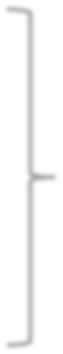 ໂອກາດ
23
ໃຜແມ່ນຜູ້ມີສ່ວນໄດ້ສ່ວນເສຍຂອງທ່ານ?
ຍ້ອນຫຍັງ ໝວດໝູ່ແຕ່ລະຕົວຈຶ່ງກ່ຽວຂ້ອງ?

2 ວິທີທາງໃນການປະຕິບັດແຜນທີ່ໝວດໝູ່:
ແມ່ນຫຍັງແມ່ນສິ່ງທີ່ຕ້ອງການ ແລະ ເປົ້າໝາຍຂອງ EKC?
ຜູ້ມີສ່ວນໄດ້ສ່ວນເສຍແບບໃດທີ່ຖືກເງື່ອນໄຂ?
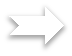 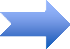 ແຕ່ລະຜູ້ມີສ່ວນໄດ້ສ່ວນເສຍກົງກັບຄວາມຕ້ອງການ ແລະ ເປົ້າໝາຍຂອງສູນຄືແນວໃດ?
ມີຜູ້ມີສ່ວນໄດ້ສ່ວນເສຍແບບໃດແດ່?
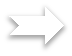 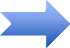 24
ໃຜແມ່ນຜູ້ມີສ່ວນໄດ້ສ່ວນເສຍຂອງທ່ານ?
ສິ່ງທ້າທາຍ ແລະ ຂໍ້ຈຳກັດ ທີ່ແຕ່ລະໝວດໝູ່ມີ


- ຕິດພັນກັບຜູ້ມີສ່ວນໄດ້ສ່ວນເສຍ


- ຕິດພັນກັບ EKC ຂອງທ່ານ
ປະເດັນສຳຄັນ
- ຕິດພັນກັບເນື້ອໃນດ້ານຕ່າງໆ ( ການເງິນ, ການເມືອງ, ສະຖາບັນ, ຊ່ຽວຊານ, ວັດທະນະທຳ, ...)
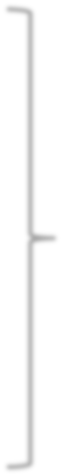 25
ໃຜແມ່ນຜູ້ມີສ່ວນໄດ້ສ່ວນເສຍຂອງທ່ານ?
ສິ່ງທ້າທາຍ ແລະ ຂໍ້ຈຳກັດ ທີ່ແຕ່ລະໝວດໝູ່ມີ

ຄິດຕື່ມກ່ຽວກັບ:

ຂ້ອຍຈະເປັນທີ່ສົນໃຈຂອງຜູ້ມີສ່ວນໄດ້ສ່ວນເສຍແນວໃດ? ຂ້ອຍຜູກພັນເຂົາແນວໃດ? 

ໃນແຕ່ລະໝວດໝູ່, ຂ້ອຍຈະຊອກຫາຜູ້ມີສ່ວນໄດ້ສ່ວນເສຍທີ່ຕິດພັນກັບຄວາມສົນໃຈຂອງຂ້ອຍໄດ້ຄືແນວໃດ? 

ຂ້ອຍຈະເຂົ້າຫາຜູ້ມີສ່ວນໄດ້ສ່ວນເສຍແນວໃດ? ໃຜສາມາດຊ່ວຍຂ້ອຍໄດ້?​
26
ໃຜແມ່ນຜູ້ມີສ່ວນໄດ້ສ່ວນເສຍຂອງທ່ານ?
ລະລຶກສະເໝີວ່າ:


ຄິດ ຢ່າງມີຍຸດທະສາດ: ໃນລະດັບໃດທີ່ຜູ້ມີສ່ວນໄດ້ສ່ວນເສຍແຕ່ລະປະເພດກົງກັບຄວາມຕ້ອງການຂອງສູງ? 

ມີຈຸດສຸມ: ເປົ້າໝາຍ ແລະ ວຽກຂອງ EKC

ພິຈາລະນາທັງ ປະສົບການວຽກຂອງທ່ານ / ຂໍ້ຈຳກັດ ແລະ ບົດບາດທົ່ວໄປທີ່ EKC ຄວນເປັນ

ຄວາມຈຳເປັນໃນການ ຊັງຊາ ຄວາມຕ້ອງການຂອງ EKC ແລະ ຄວາມສົນໃຈຂອງຜູ້ມີສ່ວນໄດ້ສ່ວນເສຍ
27
ປັດໄຈຄວາມສຳເລັດ
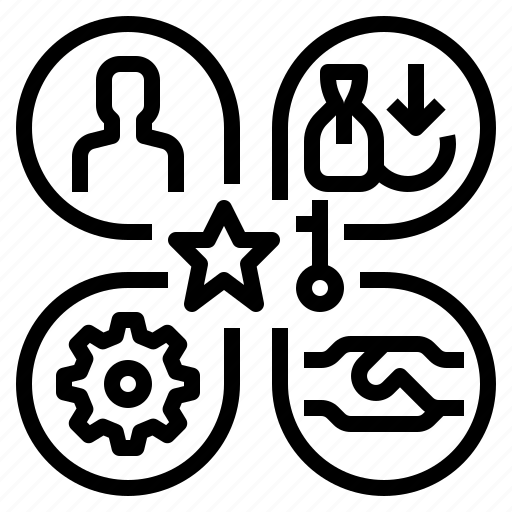 28
ປັດໄຈຄວາມສຳເລັດໃນການດຶງການມີສ່ວນຮ່ວມຂອງຜູ້ມີສ່ວນໄດ້ສ່ວນເສຍ
ດຶງການມີສ່ວນຮ່ວມຂອງກຸ່ມ ເປົ້າໝາຍທີ່ກ່ຽວຂ້ອງ ໃຫ້ຖືກຕ້ອງແຕ່ຫົວທີ. 
ເລືອກ ຄູ່ຮ່ວມທີ່ມີລະດັບຄວາມຊຳນານສູງ, ມີການເຊື່ອມຕໍ່ທີ່ດີກັບກຸ່ມເປົ້າໝາຍໂດຍກົງ. 
ສ້າງສັນຍາໃນການຮ່ວມມື ກັບຜູ້ມີສ່ວນໄດ້ສ່ວນເສຍ (ກະແສຫຼັກ: mainstreaming).
ແຈ້ງໃຫ້ກຸ່ມເປົ້າໝາຍຮູ້ ແລະ ກະຈາຍສີນຄ້າຢ່າງລະມັດລະວັງ (ທະວີຄູນ)
ເພື່ອ ຂາຍ ສິນຄ້າເພື່ອເງິນ, ແຜນທຸລະກິດ ຄືວ່າສຳຄັນຫຼາຍ.
9/5/2022
29
ປັດໄຈຄວາມສຳເລັດສຳລັບການບໍລິຫານເຄືອຂ່າຍ
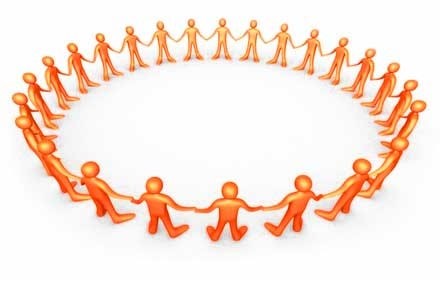 ສ້າງ ເປົ້າໝາຍທີ່ຊັດເຈນ
ການຊື່ສານປົກະຕິ 
ພັດທະນາ ແລະ ຮັກສາ ຄວາມເຊື່ອໝັ້ນ
ສ້າງ ສະຖານະການເອື້ອປະໂຫຍດທັງສອງຝ່າຍ ເພື່ອຜູກພັນພາກສ່ວນຕ່າງໆ
ສາຍພົວພັນໃນການຕິດຕໍ່ທີ່ຊັດເຈນ
ປະເມີນຄູ່ຮ່ວມ ຢ່າງພິນິດພິຈາລະນາ
ການຄວບຄຸມທົ່ວໄປ ຕໍ່ຄວາມສຳເລັດ
9/5/2022
30
ກິດຈະກຳລະດົມສະໝອງ
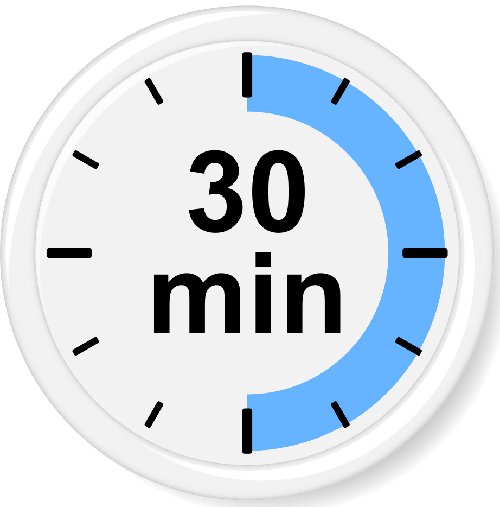 ກຸ່ມມະຫາວິທະຍາໄລ:

ຄິດເບິ່ງໝວດໝູ່ຂອງ ຜູ້ມີສ່ວນໄດ້ສ່ວນເສຍພາຍໃນ (ກຸ່ມ, ຫົວໃຈຫຼັກ, ການບໍລິການ ...)


ຄິດເບິ່ງໝວດໝູ່ຂອງ ຜູ້ມີສ່ວນໄດ້ສ່ວນເສຍພາຍນອກ (ບໍລິສັດ, ອົງກອນ, ສະມາຄົມ, ອົງການເພື່ອສັງຄົມ ...)

ກຳນົດພາກປະຕິບັດ ຈະເຂົ້າຫາເຂົາເຈົ້າໄດ້ແນວໃດ
9/5/2022
31
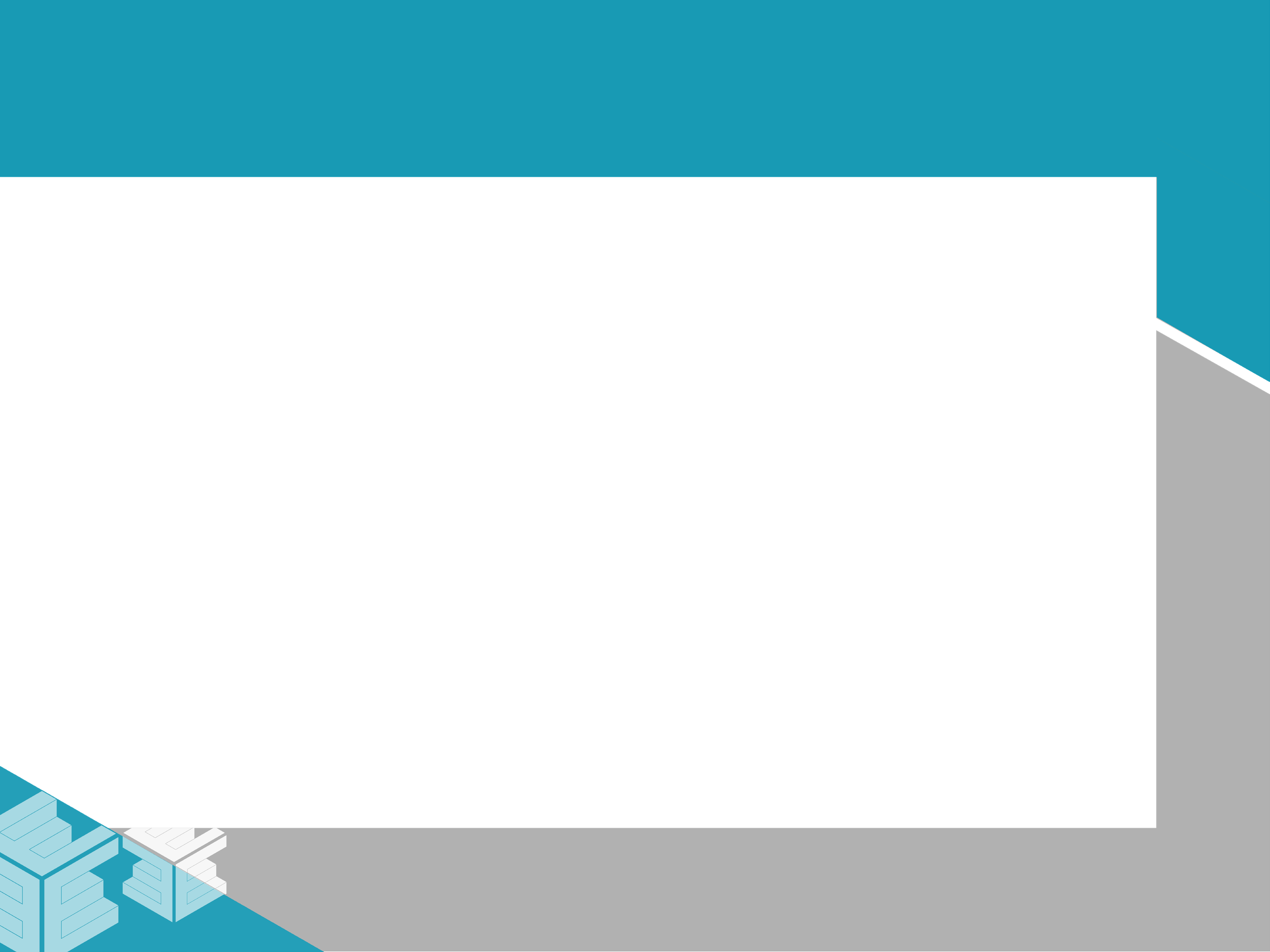 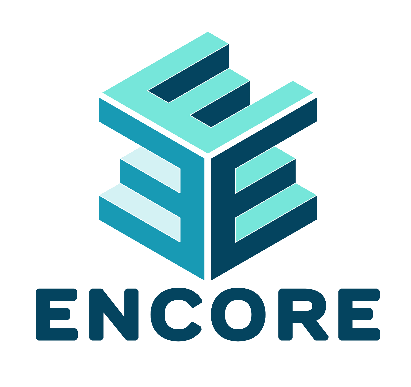 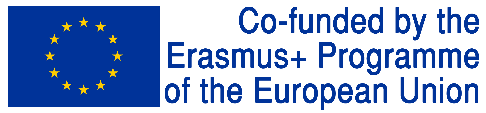 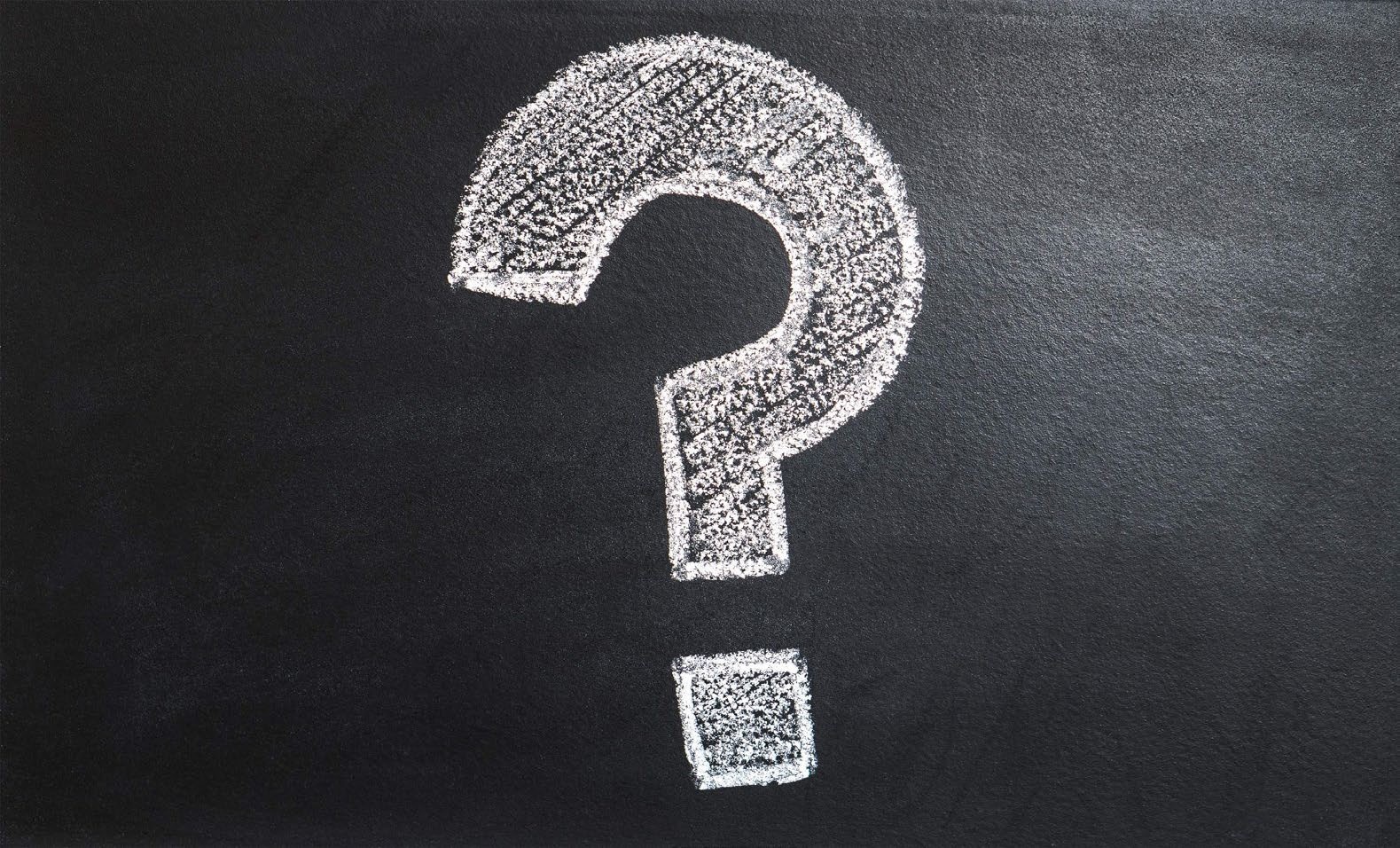 ຂອບໃຈ!
32